PRACOWNIA PRACY BIUROWEJ SEMESTR II
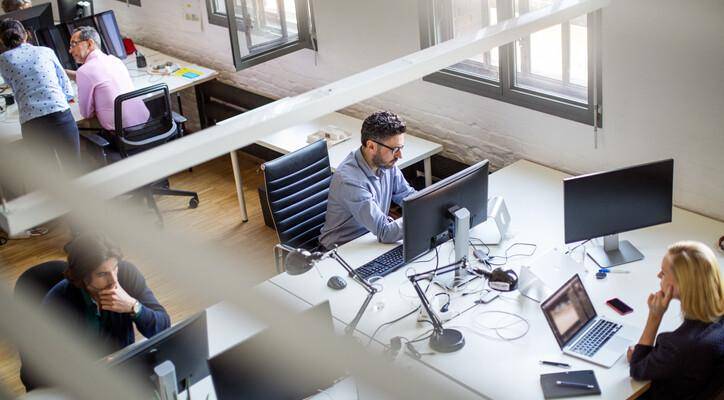 mgr inż. Kamil Sawczuk
EWIDENCJA SKARG I WNISKÓW
PRZYGOTOWANIE DOKUMETÓW DO KONTROLI ZEWNĘTRZEJ 
PRZYGOTOWANIE PROTOKOŁU 
SPORZĄDZENIE PISMA Z WYJAŚNIENIEM DLA OSÓB DOKONUJĄCYCH KONTROLI
CEL KONTROLI
1.  Przeprowadzenie kontroli ma na celu ocenę działalności jednostki kontrolowanej dokonaną na podstawie ustalonego stanu faktycznego przy zastosowaniu przyjętych kryteriów kontroli.
2.  W przypadku stwierdzenia nieprawidłowości celem kontroli jest również ustalenie ich zakresu, przyczyn i skutków oraz osób za nie odpowiedzialnych, a także sformułowanie zaleceń zmierzających do usunięcia nieprawidłowości.
PROGRAM KONTROLI
Przeprowadzenie kontroli poprzedza opracowanie programu kontroli, który zatwierdza kierownik komórki do spraw kontroli.
Przy opracowywaniu programu kontroli uwzględnia się w szczególności:1) wyniki wcześniejszych kontroli;2) wyniki badań i analiz oraz skargi i wnioski dotyczące przygotowywanej kontroli;3) czynniki ryzyka mające wpływ na działalność jednostki kontrolowanej;4) informacje dotyczące działalności jednostki kontrolowanej.
Program kontroli określa w szczególności:1) jednostkę kontrolowaną;2) zakres kontroli, to jest przedmiot i okres objęty kontrolą;3) zagadnienia wymagające oceny;4) termin kontroli;5) stan prawny dotyczący przedmiotu kontroli oraz wskazówki metodyczne dotyczące sposobu i techniki przeprowadzenia kontroli;6) organizację i harmonogram przeprowadzenia kontroli.
Do czasu zakończenia kontroli programu kontroli nie udostępnia się.
Po zakończeniu kontroli jej program dołącza się do akt kontroli.
UPOWAŻNIENIE DO PRZEPROWADZENIA KONTROLI
1.  Kontrolę przeprowadza pracownik jednostki kontrolującej (kontroler) na podstawie pisemnego imiennego upoważnienia do przeprowadzenia kontroli, po okazaniu legitymacji służbowej, a jeżeli w danej jednostce nie są wydawane legitymacje służbowe, po okazaniu dokumentu pozwalającego na ustalenie tożsamości.2.  Upoważnienie do przeprowadzenia kontroli wydaje kierownik jednostki kontrolującej.3.  Upoważnienie do przeprowadzenia kontroli zawiera:
1) oznaczenie wydającego upoważnienie oraz numer i datę wystawienia;2) podstawę prawną podjęcia kontroli;3) imię, nazwisko i stanowisko służbowe kontrolera;4) zakres kontroli;5) nazwę i adres jednostki kontrolowanej;6) okres ważności upoważnienia;7) podpis wydającego upoważnienie.

W przypadku gdy w trakcie przeprowadzania kontroli zaistnieje konieczność wydłużenia czasu trwania czynności kontrolnych lub rozszerzenia zakresu kontroli, kierownik jednostki kontrolującej przedłuża ważność upoważnienia, przez uczynienie na nim stosownej wzmianki, lub wydaje nowe upoważnienie do przeprowadzenia kontroli.
Jak przygotować się na kontrolę z ZUS?
Każdy płatnik składek może zostać poddany kontroli ZUS. Organ rentowy jest bowiem uprawniony do sprawdzenia, czy i jak płatnicy składek wykonują nałożone na nich zadania i obowiązki w zakresie ubezpieczeń społecznych. Taka kontrola polega przede wszystkim na weryfikacji dokumentacji związanej ze zgłaszaniem do ubezpieczeń oraz naliczaniem składek ubezpieczeniowych za zatrudnione przez płatnika osoby.
Ubezpieczenia społeczne obejmują:??????
-
-
-
-
Ubezpieczenia społeczne obejmują:
1) ubezpieczenie emerytalne;
2) ubezpieczenia rentowe;
3) ubezpieczenie w razie choroby i macierzyństwa, zwane dalej "ubezpieczeniem chorobowym";
4) ubezpieczenie z tytułu wypadków przy pracy i chorób zawodowych, zwane dalej "ubezpieczeniem wypadkowym".
Co ZUS może sprawdzać?
ZUS ma prawo kontrolować wszelkie obowiązki związane z ubezpieczeniami społecznymi. Katalog przedmiotu kontroli zawarty jest w art. 86 ust. 2 ustawy o systemie ubezpieczeń społecznych, zwanej ustawą systemową.
 W szczególności należy się przygotować, że organ rentowy będzie kontrolował:
1) zgłaszanie do ubezpieczeń społecznych,
2) prawidłowość i rzetelność obliczania, potrącania i opłacania składek oraz innych wpłat, do których pobierania zobowiązany jest ZUS,
3) ustalanie uprawnień do świadczeń z ubezpieczeń społecznych i wypłacanie tych świadczeń oraz dokonywanie rozliczeń z tego tytułu,
4) prawidłowość i terminowość opracowywania wniosków o świadczenia emerytalne i rentowe,
5) wystawianie zaświadczeń lub zgłaszanie danych dla celów ubezpieczeń społecznych.
W trakcie kontroli przeprowadzanej u płatników zalegających z opłatą należności z tytułu składek, kontrolujący może również dokonać oględzin składników majątku.
Kontrola przeprowadzona przez ZUS ma na celu wykrycie nieprawidłowości popełnionych przez płatnika składek oraz umożliwienie mu ich usunięcia.
Trzeba dodać, że nie warto unikać wizyty inspektora z ZUS, ponieważ nieobecność płatnika nie jest przeciwwskazaniem do rozpoczęcia kontroli. W takim bowiem przypadku inspektor może ją rozpocząć po okazaniu niezbędnych dokumentów (tj. legitymacji służbowej oraz upoważnienia do przeprowadzenia kontroli) osobie upoważnionej do reprezentowania lub prowadzenia spraw płatnika składek. Z czynności tych sporządza się protokół i doręcza niezwłocznie płatnikowi składek.
Przygotowanie dokumentów
W trakcie przeprowadzania kontroli inspektor kontroli ZUS ma prawo badać wszelkie księgi, dokumenty finansowo-księgowe i osobowe oraz inne nośniki informacji związane z zakresem kontroli. Pracownik ZUS może więc poprosić np. o regulamin wynagradzania lub układ zbiorowy pracy, jeśli z tych właśnie dokumentów wynikają wypłaty określonych składników wynagrodzenia zatrudnionych osób, które stanowią (bądź nie) podstawę do naliczenia składek ubezpieczeniowych.
Badając natomiast dane dotyczące zgłoszenia do ubezpieczeń osoby prowadzącej pozarolniczą działalność, inspektor kontroli może zażądać wszelkich dokumentów potwierdzających jej prowadzenie, np. dokumentację podatkową, faktury itp.
Mniejsze firmy zwykle nie prowadzą samodzielnie spraw związanych ze zgłaszaniem do ubezpieczeń i rozliczaniem składek ubezpieczeniowych i czynności te zlecają wyspecjalizowanym do tego jednostkom, np. biurom rachunkowym, które przechowują wszelkie dokumenty z tym związane. Może się więc zdarzyć, że płatnik nie posiada niektórych dokumentów lub innych nośników informacji objętych zakresem przeprowadzanej kontroli. W takim przypadku, dowiadując się o tym, że ZUS będzie w firmie przeprowadzał kontrolę, trzeba wcześniej poprosić biuro rachunkowe o ich skompletowanie i udostępnienie.
Odmowa udzielania wyjaśnień przez płatnika jest traktowana jako utrudnianie kontroli i podlega karze grzywny do 5.000 zł.
Tłumaczenie z języka obcego
Firmy współpracujące z zagranicznymi kontrahentami lub zatrudniające cudzoziemców z pewnością posiadają dokumenty sporządzone w języku obcym. Jeżeli inspektor kontroli zażąda udostępnienia takich dokumentów, które mają związek z przedmiotem kontroli, płatnik musi mu przedstawić ich tłumaczenie na język polski. Na kontrolowanym płatniku spoczywa bowiem ciężar tłumaczenia dokumentacji sporządzonej w języku obcym. Wprawdzie nie trzeba dokonywać tłumaczeń z wyprzedzeniem, jednak warto przygotować się na taką ewentualność. Można zatem już wcześniej skompletować dokumenty, które będą wymagały przekładu.
Należy pamiętać, że tłumaczenia z języka obcego na język polski powinien dokonać tłumacz przysięgły. Wiąże się to z kosztami, które ponosi płatnik. Jak stanowi bowiem art. 88 ust. 1 pkt 5 i ust. 2 ustawy systemowej, czynności tych płatnik jest obowiązany dokonać nieodpłatnie.
Miejsce dla kontrolującego
Zgodnie z art. 88 ust. 1 pkt 3 ustawy systemowej płatnik powinien zapewnić osobie kontrolującej niezbędne warunki do przeprowadzenia czynności kontrolnych. Nie wystarczy jednak przeznaczyć do tego wyłącznie miejsca, w którym będzie pracował inspektor, np. biurko i krzesło. Może to być osobne pomieszczenie lub wydzielone miejsce. Należy w nim jednak stworzyć odpowiednie warunki pracy dla kontrolującego. Oprócz tego osobie kontrolującej trzeba udostępnić środki łączności (oprócz środków transportowych) oraz inne środki techniczne, którymi dysponuje płatnik, a które są niezbędne do wykonania czynności kontrolnych.
Czynności kontrolne prowadzone są w siedzibie płatnika składek oraz w miejscach prowadzenia przez niego działalności (niekiedy również w miejscu prowadzenia działalności przez osoby trzecie w związku z powierzeniem tym osobom niektórych czynności na podstawie odrębnych umów). Inspektor kontroli jest uprawniony do wstępu i poruszania się po terenie siedziby płatnika oraz miejsc prowadzenia przez niego działalności, na podstawie legitymacji służbowej oraz upoważnienia do przeprowadzenia kontroli. Nie musi więc uzyskiwać przepustki, aby wejść na teren firmy. Nie podlega też rewizji osobistej przewidzianej w wewnętrznym regulaminie określonym przez płatnika.
Należy jednak zaznaczyć, że inspektor kontroli podlega przepisom bhp obowiązującym na terenie, gdzie wykonuje czynności kontrolne. Płatnik ma więc pełne prawo wymagać od niego, aby na terenie firmy - jeśli jest to konieczne - poruszał się np. w stroju ochronnym lub kasku.
W razie niezapewnienia przez płatnika składek odpowiednich warunków do przeprowadzenia czynności kontrolnych, kontrola może zostać przeprowadzona w jednostce terenowej ZUS. Wówczas płatnik składek jest obowiązany, na żądanie inspektora kontroli, wydać określone przez niego dokumenty wymienione na czas niezbędny do przeprowadzenia czynności kontrolnych, nie dłuższy jednak niż 3 tygodnie. Z wydania dokumentów sporządza się protokół, który podpisuje również płatnik składek. W takim jednak przypadku ZUS zapewnia płatnikowi, na jego żądanie, dostęp do wydanych dokumentów.
Udzielanie wyjaśnień
Może się zdarzyć, że badane przez inspektora dokumenty nie wyjaśniają wszystkich okoliczności mających znaczenie dla postępowania kontrolnego. W takim przypadku inspektor ZUS ma prawo żądać udzielenia informacji nie tylko przez płatnika, ale również przez osoby ubezpieczone. Osoba kontrolująca może bowiem przesłuchiwać świadków, a także - jeśli nie ma innych środków dowodowych (lub po ich wyczerpaniu), a pozostały jeszcze niewyjaśnione okoliczności mające znaczenie dla postępowania kontrolnego - płatnika składek i ubezpieczonych.
Protokół kontroli
Przebieg kontroli ZUS jest dokumentowany w protokole. Sporządza się go w dwóch jednobrzmiących egzemplarzach. Jeden z nich doręcza się kontrolowanemu płatnikowi składek (albo osobie upoważnionej do reprezentowania lub prowadzenia jego spraw).
Od protokołu nie można się odwołać. Nie oznacza to jednak, że płatnik musi zgodzić się z zawartymi w nim ustaleniami, bez względu na swój pogląd. Jeżeli kontrolowany płatnik ma odmienne zdanie od zawartych w protokole ustaleń inspektora kontroli, może wnieść pisemne zastrzeżenia. Wówczas powinien równocześnie wskazać lub załączyć stosowne środki dowodowe.
Z wniesieniem zastrzeżeń do protokołu nie należy jednak zwlekać. Płatnik ma na to 14 dni, licząc od daty otrzymania protokołu kontroli. Inspektor kontroli ma wówczas obowiązek rozpatrzyć zgłoszone zastrzeżenia i w razie potrzeby podjąć dodatkowe czynności kontrolne. O sposobie rozpatrzenia zastrzeżeń wniesionych przez kontrolowany podmiot informuje się go na piśmie.
Podstawa prawna
Ustawa z dnia 13.10.1998 r. o systemie ubezpieczeń społecznych (Dz. U. z 2016 r. poz. 963 ze zm.)
PROTOKÓŁ
Treść projektu wystąpienia pokontrolnego:
1.  Ustalenia dokonane w trakcie kontroli oraz oceny opisuje się w projekcie wystąpienia pokontrolnego.
2.  Projekt wystąpienia pokontrolnego zawiera w szczególności:
1) nazwę i adres jednostki kontrolowanej;2) imię, nazwisko i stanowisko służbowe kontrolera;3) datę rozpoczęcia i zakończenia czynności kontrolnych;4) zakres kontroli;5) ocenę skontrolowanej działalności, ze wskazaniem ustaleń, na których została oparta;6) zakres, przyczyny i skutki stwierdzonych nieprawidłowości.
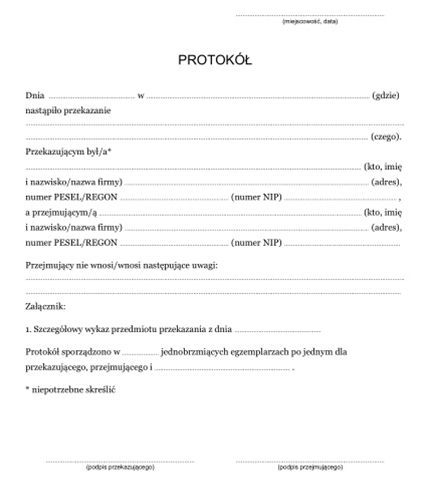 ZADANIE DO WYKONANIA
W prezentacji zamieszczony został wzór protokołu zdawczo- odbiorczego dokumentów (slajd nr 25)  
Na podstawie tego wzoru proszę sporządzić swój własny protokół, (w miejscu) nastąpiło przekazanie…….. (proszę wpisać dowolną nazwę dokumentu, np. umowa czy zaświadczenie)
Sporządzony przykład protokolu proszę wysłać na maila do sekretariatu oraz do mnie, jako potwierdzenie zaliczenia  dzisiejszych zajęć.